Photosynthesis in  Higher plants
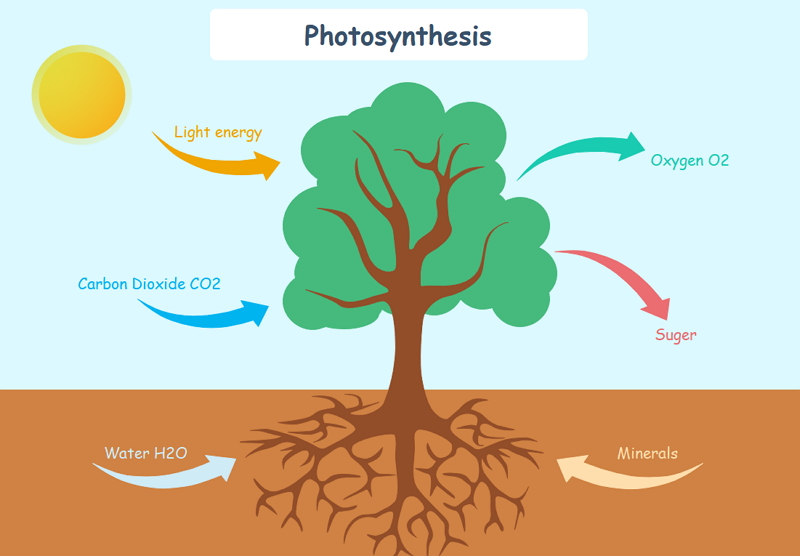 Introduction
Photosynthesis is an enzyme regulated anabolic process  of manufacture of organic compounds inside the  chlorophyll containing cells from carbon dioxide and  water with the help of sunlight as a source of energy.
Photosynthesis is a chemical process, uses light energy  to synthesis organic compounds (sugar).
Importance of photosynthesis includes:
•
Primary source of food
Release O2 to atmosphere
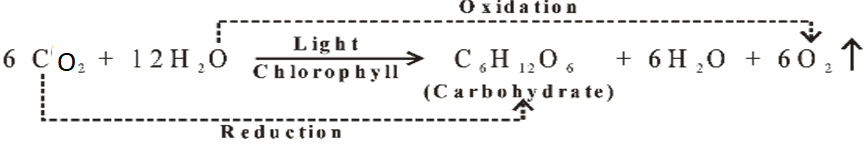 Early Experiments
•
Joseph Priestley in 1770 performed a series of  experiments with bell jar, candle & mouse
Priestley observed that a candle burning in a closed bell  jar, soon gets extinguished.
Similarly, a mouse would soon suffocate in a closed  space.
He concluded that a burning candle or an animal that  breathe the air, both somehow, damage the air.
But when he placed a mint plant in the same bell jar, he  found that the mouse stayed alive and the candle  continued to burn.
Priestley hypothesized as follows: Plants restore to the air  whatever breathing animals and burning candles remove.
•
•
•
•
•
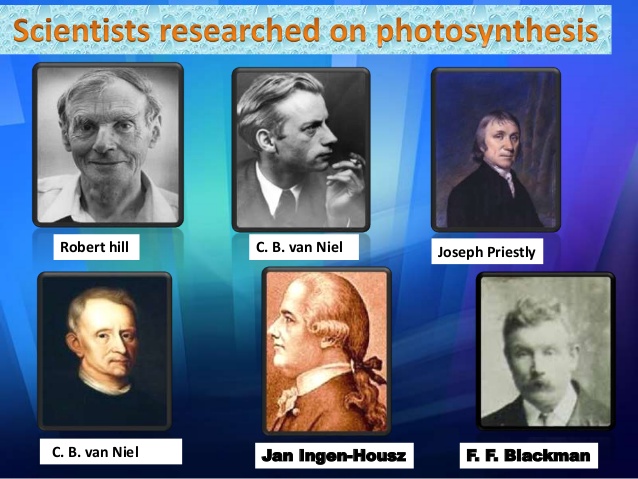 Jan Ingenhousz (1730-1799) showed  that sunlight is essential to the plant  process that somehow purifies the air  fouled by burning candles or breathing  animals.
He performed experiment with an  aquatic plant & showed that in bright  sunlight, small bubbles were formed  around the green parts while in the dark  they did not.
Later he identified these bubbles to be of  oxygen. Hence he showed that it is only  the green part of the plants that could  release oxygen.
•
In 1854, Julius von Sachs proved that plant produce  glucose while growing & stores them as starch.
He explained that plant have green substance which is  present within a cell in specialized bodies
He found that the green parts in plants is where glucose is  made, and that the glucose is usually stored as starch.
T.W. Engelmann: Spilt light using prism (VIBGYOR) -  Green algae Cladophora placed in a suspension of aerobic  bacteria - Bacteria were used to detect the sites of O2  evolutions.
He observed that the bacteria accumulated mainly in the  region of blue and red light of the split spectrum. It  explained the absorption spectra of chlorophyll a and b
Key features of photosynthesis was first explained in  nineteenth century & that plants could use light energy to  make carbohydrates from CO2 and water.
The empirical equation representing the total process of  photosynthesis for oxygen evolving organisms was then  understood as:
where [CH2O] represented a carbohydrate
•
Cornelius van Niel: He did experiment with purple and  green bacteria and demonstrated photosynthesis is a  light dependent process
He explained hydrogen from H2O reduces CO2 to  carbohydrates. He concluded that oxygen comes from  H2O, and not from CO2.	Finally, the correct equation for  photosynthesis was discovered.
6CO2 + 12H2O		 C6H12O6 + 6H2O + 6O2
•
Site of Photosynthesis
Photosynthesis takes place only in green parts of the  plant, mostly in leaves.
Within a leaf, photosynthesis occurs in mesophyll cells  which contain the chloroplasts.
Chloroplasts are the actual sites for photosynthesis.
The thylakoids in chloroplast contain most of pigments  required for capturing solar energy to initiate  photosynthesis.
The membrane system (grana) is responsible for  trapping the light energy and for the synthesis of ATP  and NADPH. Biosynthetic phase (dark reaction) is  carried in stroma where CO2 is reduced to carbohydrate.
•
•
•
•
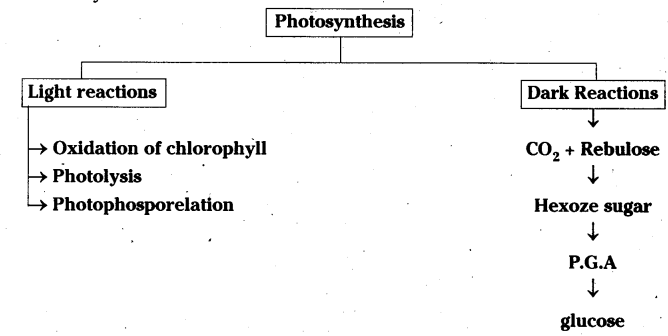 Pigments involved in Photosynthesis
•
•
Chlorophyll a : (Bright or blue green in chromatograph).
Major pigment, act as a reaction center, involved in  trapping and converting light into chemical energy
Chlorophyll b : (Yellow green)
Xanthophyll : (Yellow)
Carotenoid : (Yellow to yellow-orange)
•
•
•
•
In the blue and red regions of spectrum shows higher rate  of photosynthesis.
What is Light reaction?
•
•
Process which takes place in the presence of light only.
Light reactions or the ‘Photochemical ‘phase includes light  absorption, splitting of water, evolution of oxygen and  formation of high energy compound like ATP and NADPH.
It involves several complex & the pigments of the complex  are organized into two discrete photochemical light  harvesting complexes (LHC)- Photosystem I (PS I) and  Photosystem II (PS II).
Light Harvesting Complexes (LHC) : The light harvesting  complexes are made		up	of	hundreds	of	pigment  molecules	bound	to	protein		within	the photosystem I  (PSI) and photosystem II (PSII).
•
•
Each photosystem has all the pigments bound to protein  except one molecule of chlorophyll ‘a’ forming a light  harvesting system (antennae).
Pigments absorbs different wavelength of light for  efficient photosynthesis
The reaction center (chlorophyll a) is different in both the  photosystems.
Photosystem I (PSI) : Chlorophyll ‘a’ has an absorption  peak at 700 nm (P700).
Photosystem II (PSII) : Chlorophyll ‘a’ has absorption  peak at 680 nm (P680).
•
•
Process of Photosynthesis
Photochemical phase (Light reaction) : This phase  includes - light absorption, splitting of water, oxygen  release and formation of ATP and NADPH.
Biosynthetic phase (Dark reaction) : It is light  independent phase, synthesis of food material (sugars).
It includes two phases - Photochemical phase and  biosynthetic phase.
•
•
•
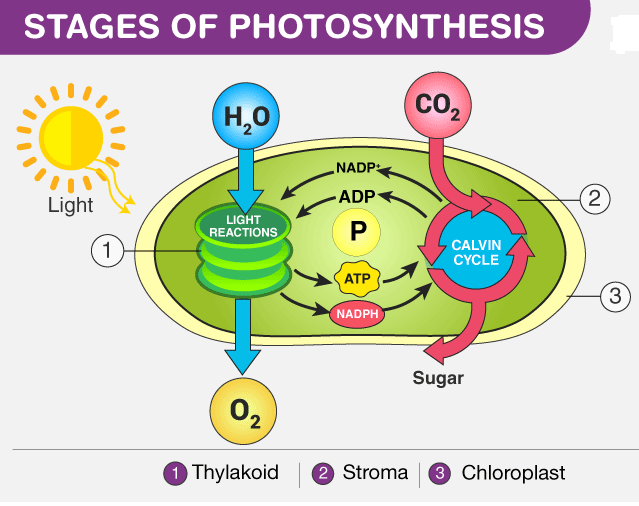 HILL REACTION  or LIGHT REACTION
The Hill reaction is the light-driven transfer of electrons from water to Hill reagents (non-physiological oxidants) in a direction against the chemical potential gradient as part of photosynthesis. Robin Hill discovered the reaction in 1937.
	Robert Hill (2 April 1899 – 15 March 1991), known as Robin Hill, was a British plant biochemist who, in 1939, demonstrated the 'Hill reaction' of photosynthesis, proving that oxygen is evolved during the light requiring steps of photosynthesis.
The Electron Transport System
In photosystem center chlorophyll a absorbs 680 nm  wavelength of red light causing electrons to become  excited and release two electrons from the atomic  nucleus.
These electrons are accepted by primary electron  acceptor i.e.  Pheophytin, plastoquinone ,plastocyanin, ferredoxin etc.
The electron from the ferredoxin passed to electron  transport system consisting cytochromes.
The electron moved in down hill in terms of redox  potential by oxidation-reduction reactions.
Finally the electron reached photosystem-I.
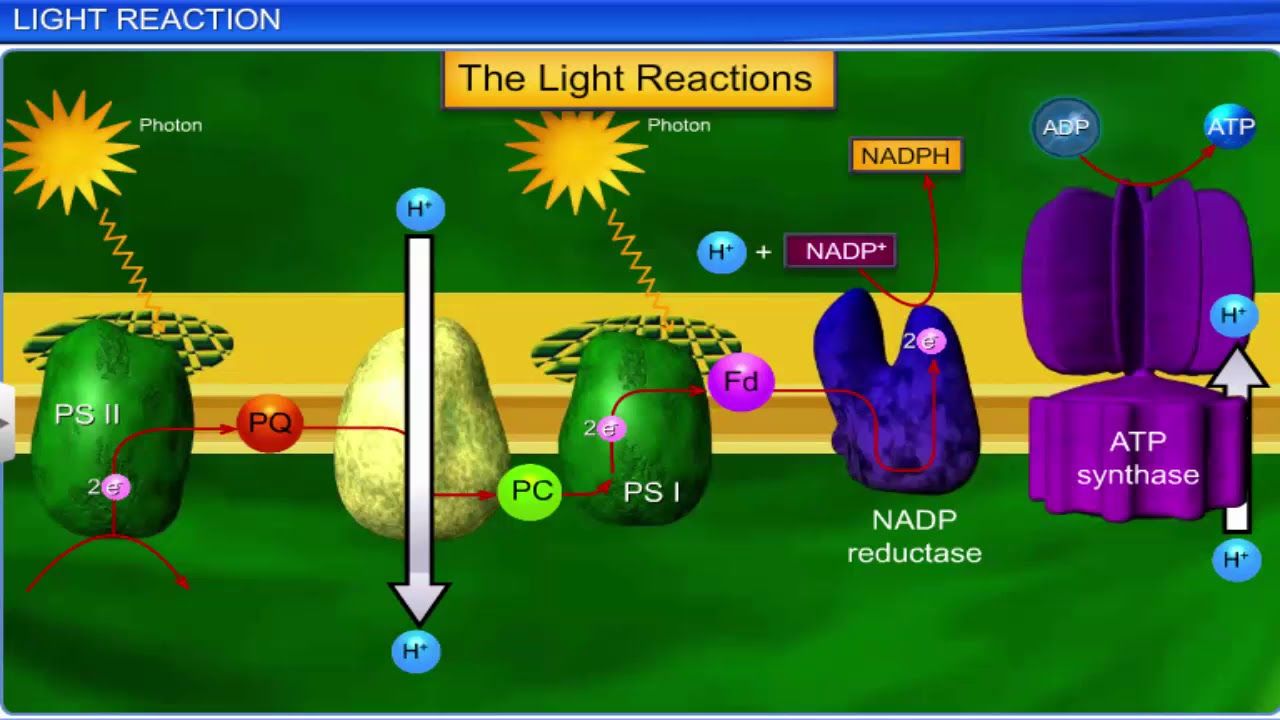 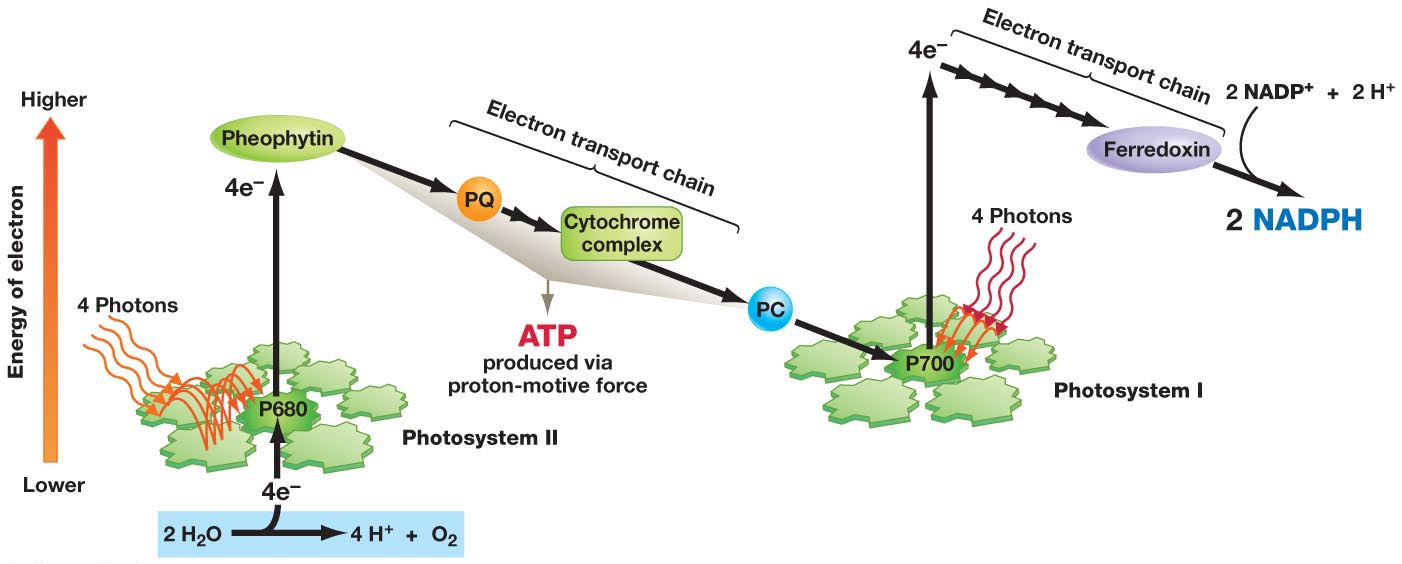 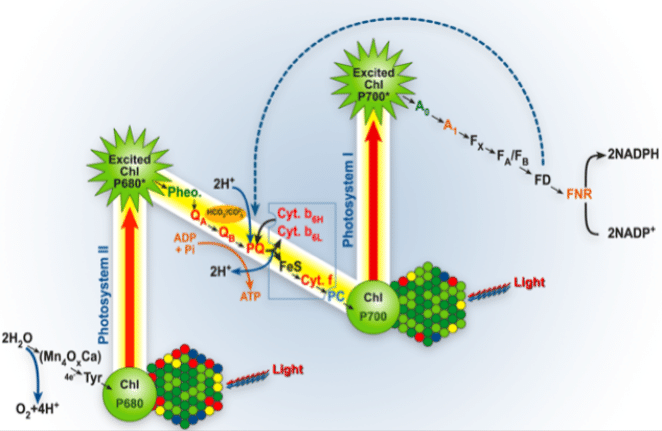 The electrons are not used up as they pass through the  electron transport chain, but are passed on to the  pigments of photosystem PS I.
Now electrons in the reaction center of PS I are also  excited when they receive red light of wavelength 700  nm and are transferred to another accepter molecule  that has a greater redox potential.
Electron hole created in PS-I is filled up by the electron  from PS-II.
Electron from PS-I passed down hill and reduce NADP+ into NADPH + H+.
During the process of transport of electron, transfer of  electron takes place, starting from	the PS II, uphill to the  accepter, down the electron transport chain to PS I,  excitation of electrons, transfer to another accepter, and  finally down hill to NADP+ causing it to be reduced to  NADPH + H+ is called the Z scheme, due to its  characteristic shape.
This shape is formed when all the carriers are placed in  a sequence on a redox potential scale.
Splitting of Water
Electron required for Electron transport system is fulfilled  by splitting of water- Photolysis- associated with PS II
PS-II loose electrons continuously, filled up by electrons  released due to photolysis of water.
Water is split into H+, O2  and electrons in presence of  light and Mn2+ and Cl-.
This also creates O2 the bi-product of photosynthesis.
Photolysis takes place in the vicinity of the PS-II.
•
•
Photophosphorylation
•
The process of formation of high-energy chemicals (ATP and  NADPH) in the presence of light
Also defined as – Photophosphorylation is the synthesis of  ATP from ADP and inorganic phosphate in the presence of  light.
Phosphorylation is the process by which living organisms  extract energy from oxidisable substances and store this in  the form of bond energy like ATP
Phosphorylation takes place inside the cell in mitochondria &  chloroplast.
It is of two types:
•
•
•
Cyclic photophosphorylation
Non- cyclic photophosphorylation
NON- CYCLIC PHOTOPHOSPHORYLATION:
Two photosystems work in series – First PSII and then PSI.
These two photosystems are connected through an electron  transport chain (Z. Scheme).
ATP and NADPH + H+   are synthesized by this process.	PSI
and	PSII	are	found	in	lamellae of                              process	is carried here.
CYCLIC PHOTOPHOSPHORYLATION :
grana,	hence	this
Only PS-I works, the electron circulates within the  photosystem.
It happens in the stroma lamellae (possible  location) because in this region PS-II and NADP  reductase enzyme are absent.
Hence only ATP molecules are synthesized.
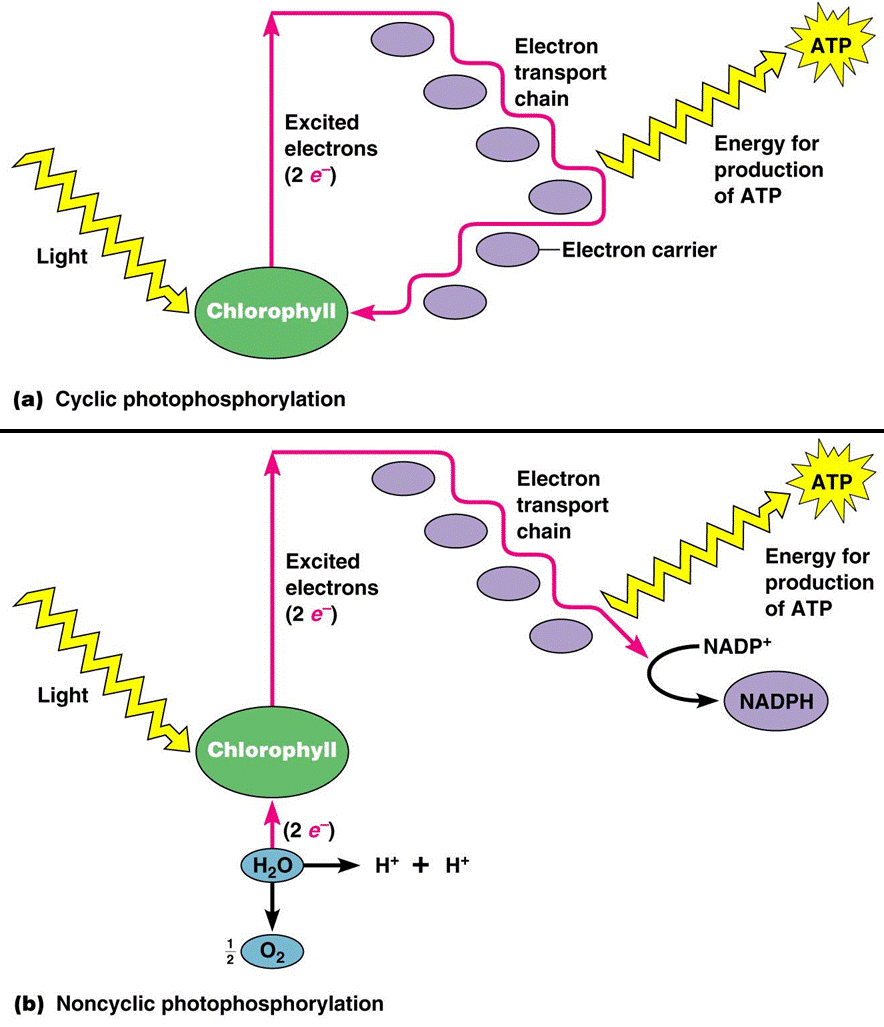 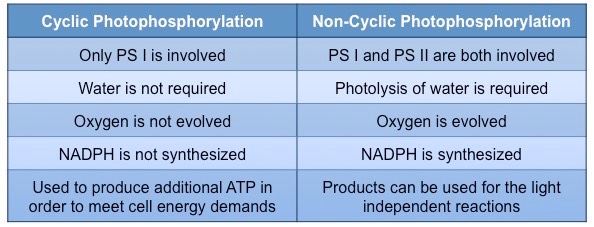 Chemiosmotic Hypothesis
•
The chemiosmotic hypothesis has been put forward to  explain the mechanism of ATP synthesis which is linked to  development of a proton gradient across membranes of  the thylakoid.
Here the proton accumulation takes place towards the  inside of the membrane, i.e., in the lumen.
The protons that are produced by the splitting of water are  accumulated inside of membrane of thylakoids (in lumen).
As the electron moves through the photosystem, protons  are transported across the membrane.
•
•
•
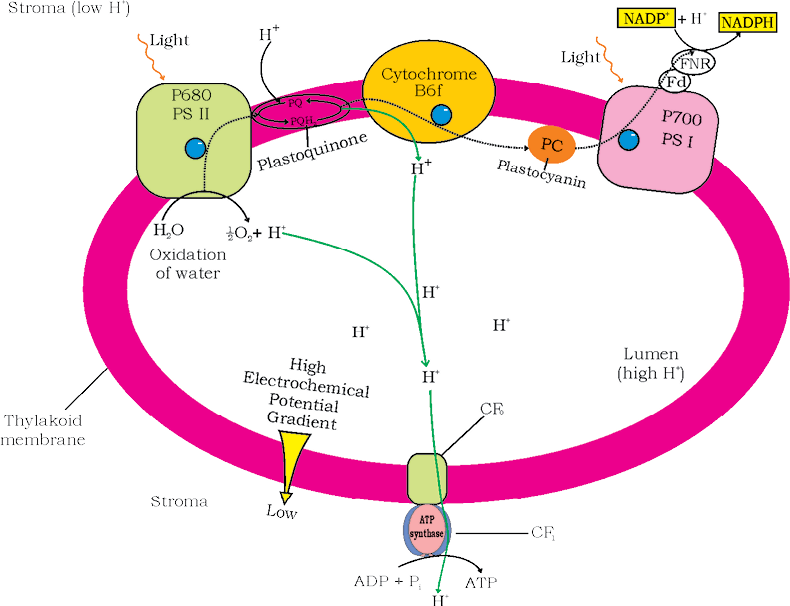 •
NADP reductase enzyme is located on the stroma side of the  membrane, along with electrons from the acceptor it removes  H+ from the stroma during reduction of NADPH+ H+.
This creates proton gradients across the thylakoid membrane  as well as a measurable decrease in pH in the lumen.
ATPase has a channel that allows diffusion of protons back to  stroma across the membrane.
This releases energy to activate ATPase enzyme that catalyses the formation of ATP.
Chemiosmosis requires a membrane, a proton pump, a  proton gradient and ATPase. Energy is used to pump protons  across a membrane, to create a gradient or a high  concentration of protons within the thylakoid lumen.
•
•
•
•
In 1963, ferredoxin-NADP reductase (FNR)  was isolated and purified to a crystalline form. This proved that the FNR—connectein complex, which binds to a specific site on the surface of thylakoid membrane, is functionally responsible for NADP photoreduction in chloroplasts.
The chemiosmotic hypothesis was proposed by Peter Mitchell. This hypothesis stated that a proton-motive force was responsible for driving the synthesis of ATP. In this hypothesis, protons would be pumped across the inner mitochondrial membrane as electrons went through the electron transfer chain.
Chemiosmotic hypothesis given by Peter Mitchell process the mechanism of  [ KCET 2011] 
Synthesis of ATP
 Synthesis of FADH2 
Synthesis of NADH 
 Synthesis of NADPH
How ATP & NADPH is used?
ATP, NADPH and O2 are the products of light reaction.
O2 diffuses out of the chloroplast while ATP and NADPH  are used to drive the processes leading to the synthesis of  food, i.e., sugars- biosynthetic phase of photosynthesis.
This process does not directly depend on the presence of  light but is dependent on the products of the light reaction,  i.e., ATP and NADPH, besides CO2 and H2O.
Melvin Calvin after world war II worked with radioactive 14C  & studied algal photosynthesis which led to the discovery  that the first CO2 fixation product was a 3-carbon organic  acid- 3-phosphoglyceric acid/ PGA.
•
•
REDUCTION OF CARBON DIOXIDE
1.CALVIN CYCLE; The C3 pathway gets its name from the first molecule produced in the cycle (a 3-carbon molecule) called 3-phosphoglyceric acid. 
2.HATCH AND SLACK PATHWAY: The C4 process is also known as the Hatch-Slack pathway and is named for the 4-carbon intermediate molecules that is oxaloacetic acid(OAA).
3.PHOTORESPIRATION:Photorespiration is also called as C2 cycle because of the formation of 2-carbon intermediates.
4.CAM: Plants that use crassulacean acid metabolism, also known as CAM plants, are succulents that are efficient at storing water due to the dry and arid climates they live in.  CAM plants keep their stoma close during the day to prevent water loss. Instead, the stoma are opened at night to take in carbon dioxide from the atmosphere.
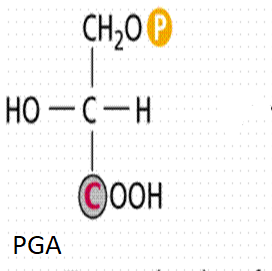 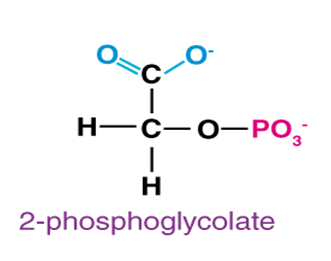 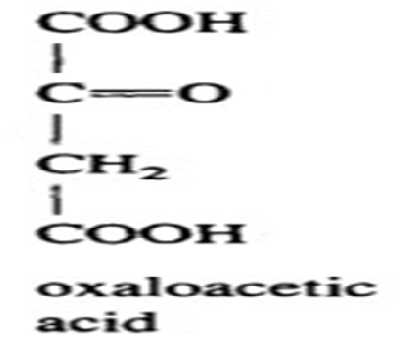 He explained complete biosynthetic pathway & named  that as Calvin cycle
Further work of scientists led to the discovery of another  set of plants in which the first stable product of CO2 fixation  was 4 carbon acid- oxaloacetic acid or OAA.
•
•
Accordingly those plants in which the first product of CO2
fixation is a C3 acid (PGA)- C3 pathway, and those in  which the first product was a C4 acid (OAA)- C4 pathway.
•
Dark Reaction of Photosynthesis
The process of photosynthesis start when CO2 is  accepted by primary acceptor
The primary acceptor molecule is 5- carbon ketose  sugar- Ribulose biphosphate (RuBP)
The cycle was discovered in 1950 by Melvin Calvin, James Bassham, and Andrew Benson at the University of California, Berkeley by using the radioactive isotope carbon-14. Photosynthesis occurs in two stages in a cell.
The next step is Calvin cycle, which have three stages:
Carboxylation
Reduction
Regeneration
THE CALVIN CYCLE:
Melvin Calvin and his co-workers proposed Calvin cycle
They showed that the pathway operated in a cyclic manner;  the RuBP was regenerated.
The Calvin pathway occurs in all photosynthetic plants; it  does not matter whether they have C3 or C4 (or any other)  pathways.

1.Carboxylation:
Carboxylation is the fixation of CO2 into a stable organic  intermediate where CO2 is utilized for the carboxylation of  RuBP.
This reaction is catalysed by the enzyme RuBP  carboxylase which results in the formation of two  molecules of 3-PGA.
The enzyme also has an oxygenation activity so it is also  called RuBP carboxylase-oxygenase or RuBisCO.
2. Reduction:
•
•
Series of reactions that lead to the formation of glucose.
Involves utilization of 2 molecules of ATP for phosphorylation and two of NADPH for reduction per CO2  molecule fixed.
The fixation of six molecules of CO2 and 6 turns of the cycle  are required for the removal of one molecule of glucose from  the pathway.
3. Regeneration:
•
Regeneration of the CO2 acceptor molecule RuBP is crucial if  the cycle is to continue uninterrupted.
The regeneration steps require one ATP for phosphorylation  to form RuBP
For every CO2 molecule entering the Calvin cycle, 3  molecules of ATP and 2 of NADPH are required.
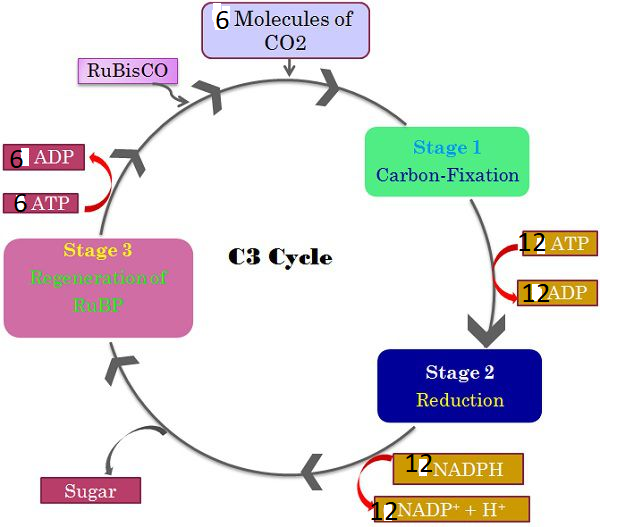 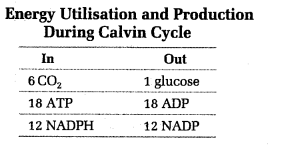 1. In photosynthesis dark reaction, is called so because-
A. It occurs in dark.
B. It does not require light energy.
C. It cannot occur during daytime.
D. It occurs more rapidly at night.
Ans: B
2. Rate of photosynthesis does not depend upon:
A. Quality of light
B. Intensity of Light
C. Duration of Light
D. Temperature
Ans: C
3. For photosynthesis green plants require:
A. Chlorophyll only
B. Light
C. Carbon dioxide and water
D. All of the above
Ans: D
4. Photosynthesis is a _____ process.A. Catabolic
B. Anabolic
C. Exothermic
D. Metabolic
Ans: B5. Name the pigment which is responsible for absorption of light in plants?A. Chlorophyll
B. Stoma
C. Xylem
D. Phloem
Ans: A
6. In bacteria name the colour of light which is responsible for photosynthesis?
A. Ultra-Violet
B. Blue
C. Red
D. None of the above
Ans: C7. Quantasomes are found in:A. Cristae of mitochondria
B. Thylakoid membrane of chloroplasts
C. Nucleus membrane
D. Lysosome
Ans: B
8. Name the metal present in chlorophyll ‘a’ and ‘b’?
A. Iron
B. Copper
C. Magnesium
D. Manganese
Ans: C
9. Name the structural unit of photosynthesis?
A. Thylakoid
B. Grana
C. Stroma
D. Chlorophyll
Ans: A
10. Which of the following statements are true regarding Photosystems?
A. Photosystems are arrangements of chlorophyll and other pigments packed into thylakoids.
B. Many Prokaryotes have only one photosystem.
C. Both A and B are correct.
D. Only A is correct.
Ans: C
The C4 pathway
Plants that are adapted to dry tropical regions have the  C4 pathway.
C4   oxalo acetic acid	is the first CO2 fixation product
The plants with C4 pathway does follow Calvin cycle as  the main biosynthetic pathway.
C4 plants differ from C3 plants by having special type of  leaf anatomy, they tolerate higher temperatures, they  show a response to highlight intensities, they lack a
process called photorespiration and have greater  productivity of biomass.
•
•
Kranz anatomy is a specialized structure in C4 Plants where the mesophyll cells are clustered around the bundle-sheath cells in a ring-like fashion.  This is found in C4 grasses such as maize and a few dicots.
The bundle sheath cells may form several layers around  the vascular bundles & have large number of chloroplasts,  thick walls impervious to gaseous exchange and no  intercellular spaces.
The pathway followed by C4 plants are called the Hatch and  Slack Pathway, is again a cyclic process
•
•
•
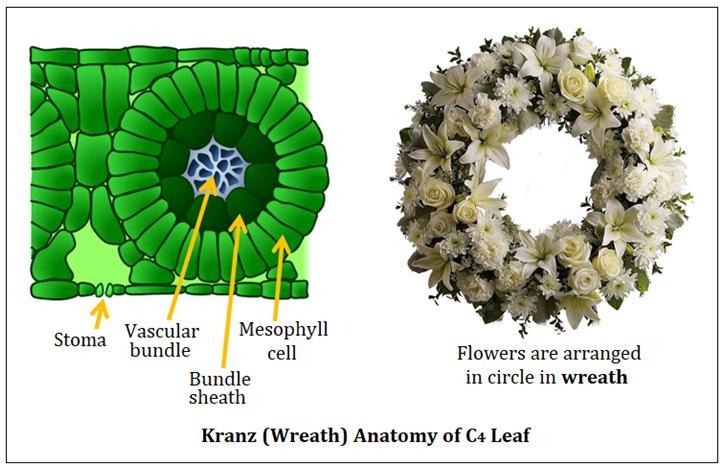 The tissues involved in the process of C4 pathway are  mesophyll & bundle sheath cells
The process starts in mesophyll when CO2 is accepted  by primary CO2 acceptor which is 3-carbon molecule  phosphoenol pyruvate (PEP)- catalyzed by PEP  carboxylase or PEPcase.
Mesophyll cells lack RuBisCO enzyme.
The C4 acid Oxaloacetic acid (OAA) is formed in the  mesophyll cells which then forms other 4-carbon  compounds like malic acid or aspartic acid in the  mesophyll cells
Malic acid formed are transported to the bundle sheath  cells.
•
•
•
•
•
In the bundle sheath cells these C4 acids are broken  down to release CO2 and a 3-carbon molecule.
The 3-carbon molecule is transported back to the  mesophyll where it is converted to PEP again, thus,  completing the cycle.
The CO2 released in the bundle sheath cells enters the C3  or the Calvin pathway, a pathway common to all plants.
The bundle sheath cells are rich in an enzyme Ribulose  bisphosphate carboxylase-oxygenase (RuBisCO), but  lack PEPcase. Thus, the basic pathway that results in the  formation of the sugars, the Calvin pathway, is common  to the C3 and C4 plants.
•
•
•
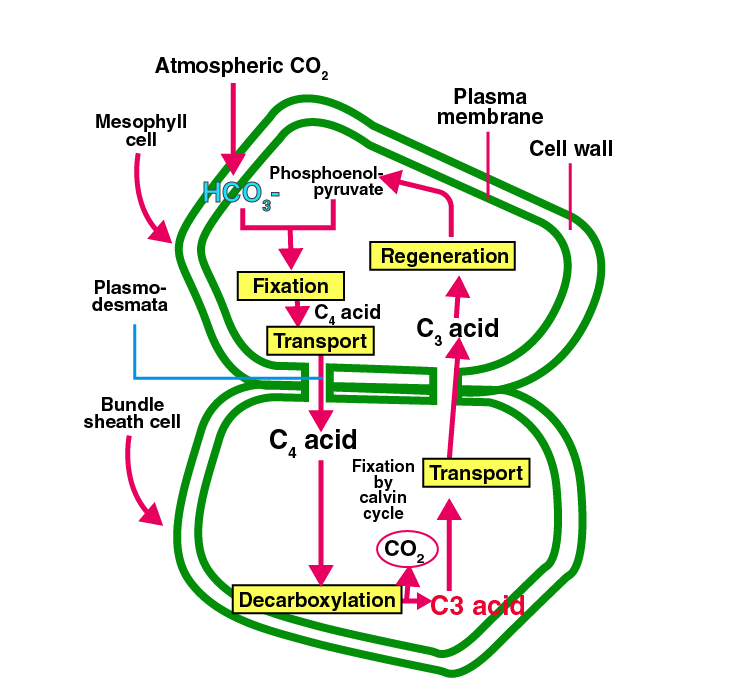 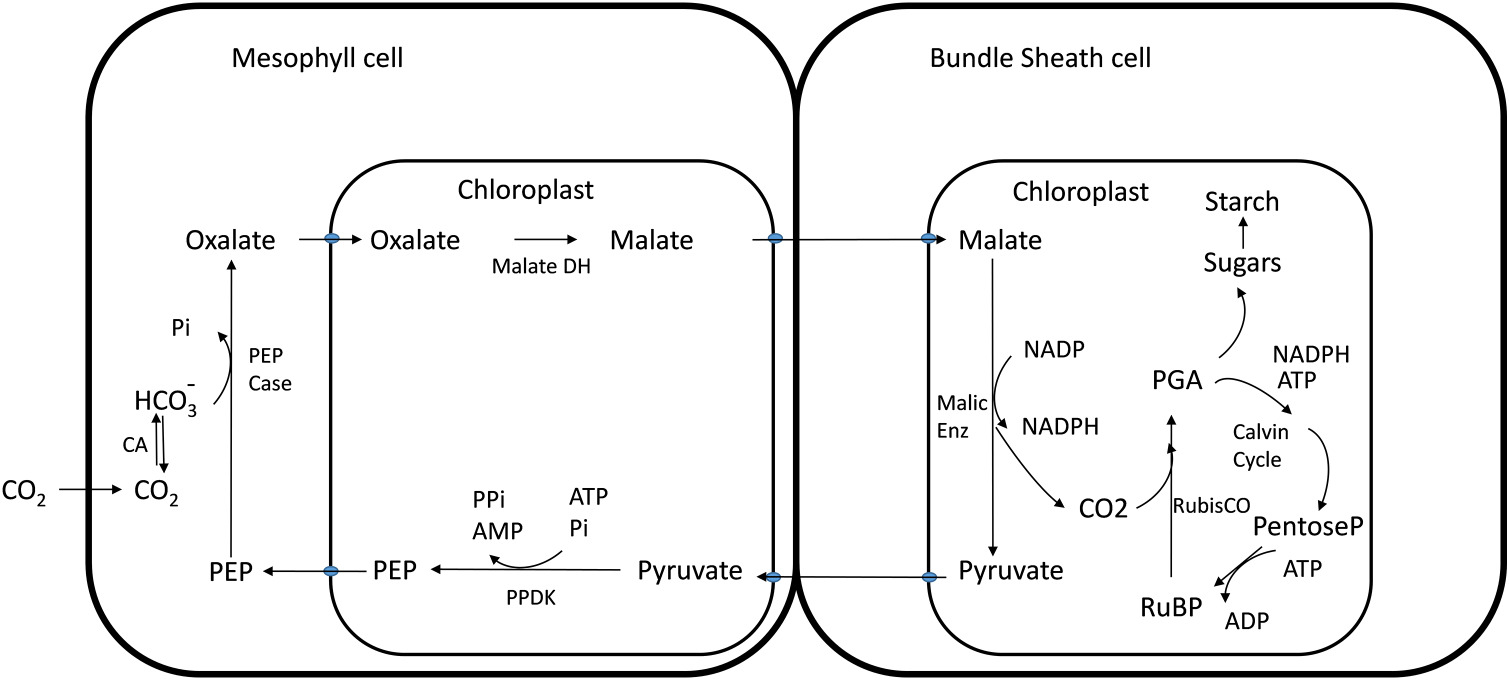 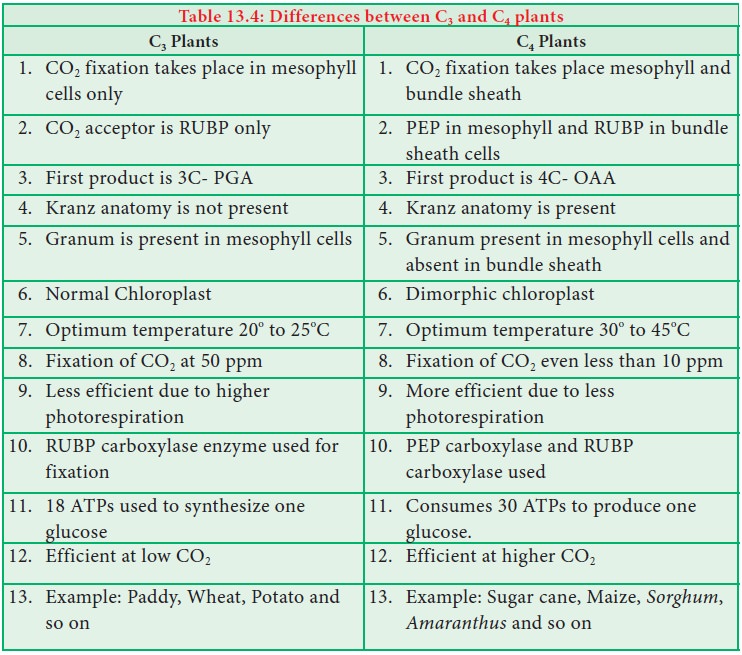 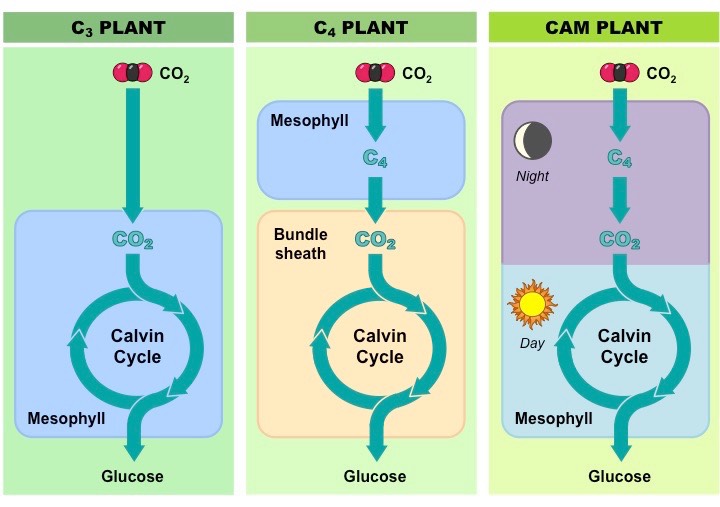 PHOTORESPIRATION
Photorespiration (also known as the oxidative photosynthetic carbon cycle, or C2 photosynthesis) refers to a process in plant metabolism where the enzyme RuBisCO  oxygenates RuBP wasting some of the energy produced by photosynthesis.
 The desired reaction is the addition of carbon dioxide to RuBP (carboxylation), a key step in the Calvin–Benson cycle, but approximately 25% of reactions by RuBisCO instead add oxygen to RuBP (oxygenation), creating a product that cannot be used within the Calvin–Benson cycle. This process reduces the efficiency of photosynthesis, potentially reducing photosynthetic output by 25% in C3 plants.
Photorespiration involves a complex network of enzyme reactions that exchange metabolites between chloroplasts, leaf peroxisomes    and mitochondria
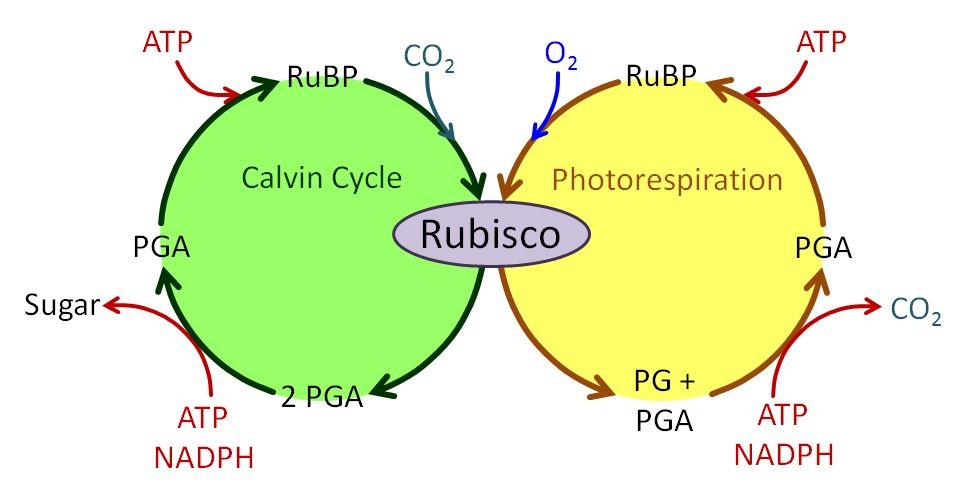 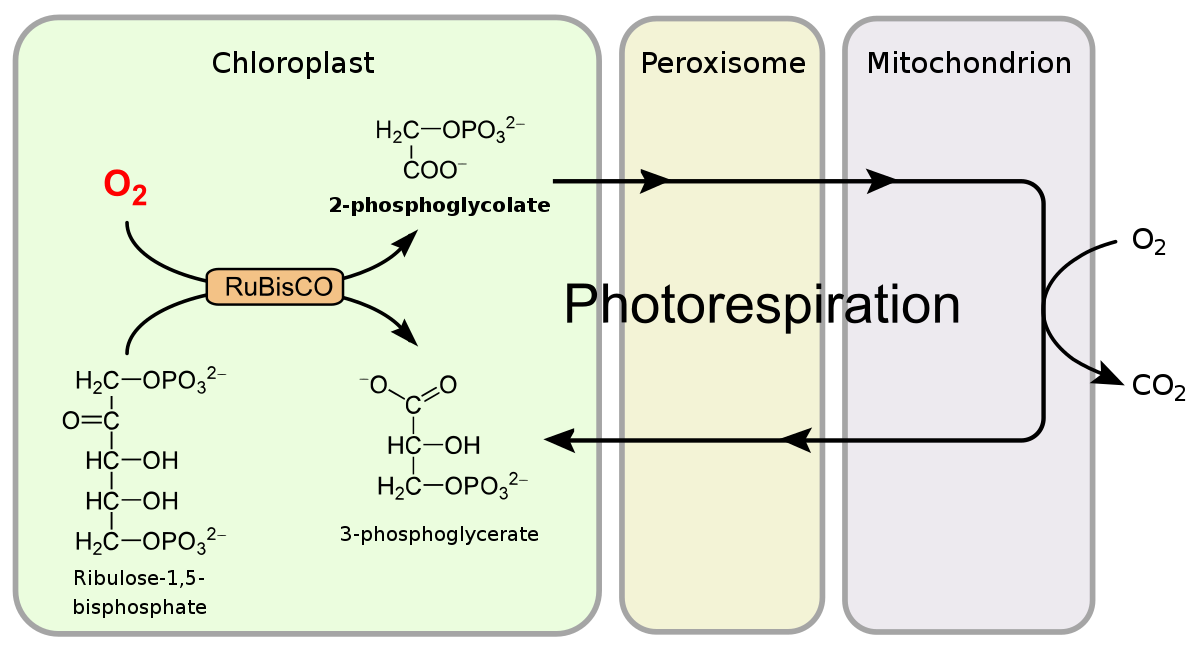 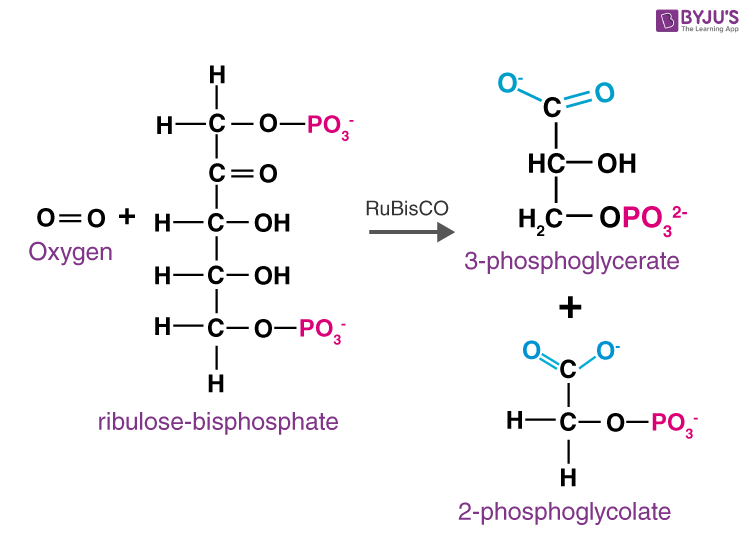 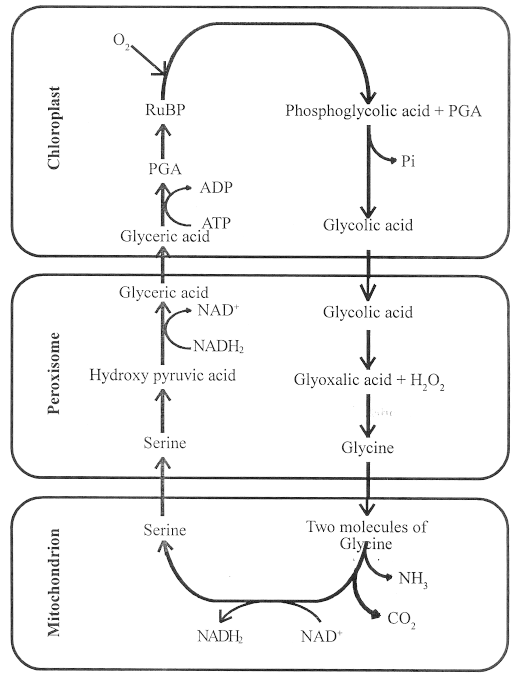 Factors affecting Photosynthesis
•
The external factors	which affects photosynthesis include  the availability of sunlight, temperature, CO2 concentration  and water
Blackman’s (1905) Law of Limiting Factors:
“If a chemical process is affected by more than one factor,  then its rate will be determined by the factor which is  nearest to its minimal value: it is the factor which directly  affects the process if its quantity is changed.”
•
•
1. Light:
At low intensities of light, there is a linear relationship  between incident light and carbon fixation.
At high intensities of light, the rate does not show further  increase because other factors become limiting.
•
Increase in incident light beyond a point results in the  breakdown of chlorophyll and a decrease in  photosynthesis.
2. Carbon dioxide Concentration:
Carbon dioxide is a major limiting factor for  photosynthesis.
It is important to remember that carbon dioxide is in very  low concentration in the atmosphere (0.03 – 0.04%).
Increase in concentration up to 0.05% can increase  carbon fixation. An increase beyond this level can be  damaging over longer periods
•
•
3. Temperature:
The dark reactions are controlled by temperature because  they are enzymatic.
Light reactions are also sensitive to temperature but to a  much lesser extent.
The C4 plants have a much higher temperature optimum than  C3 plants.
The temperature optimum for a particular plant also depends  on it natural habitat.
Tropical plants have a higher temperature optimum than  temperate plants.
4. Water:
The effect of water is more on the plant rather than directly  on photosynthesis.
Water stress results in closing of stomata and; thus in  reduced availability of CO2.
Water stress also leads to wilting of leaves. Wilting of  leaves means reduced surface area and reduced metabolic  activity in leaves.
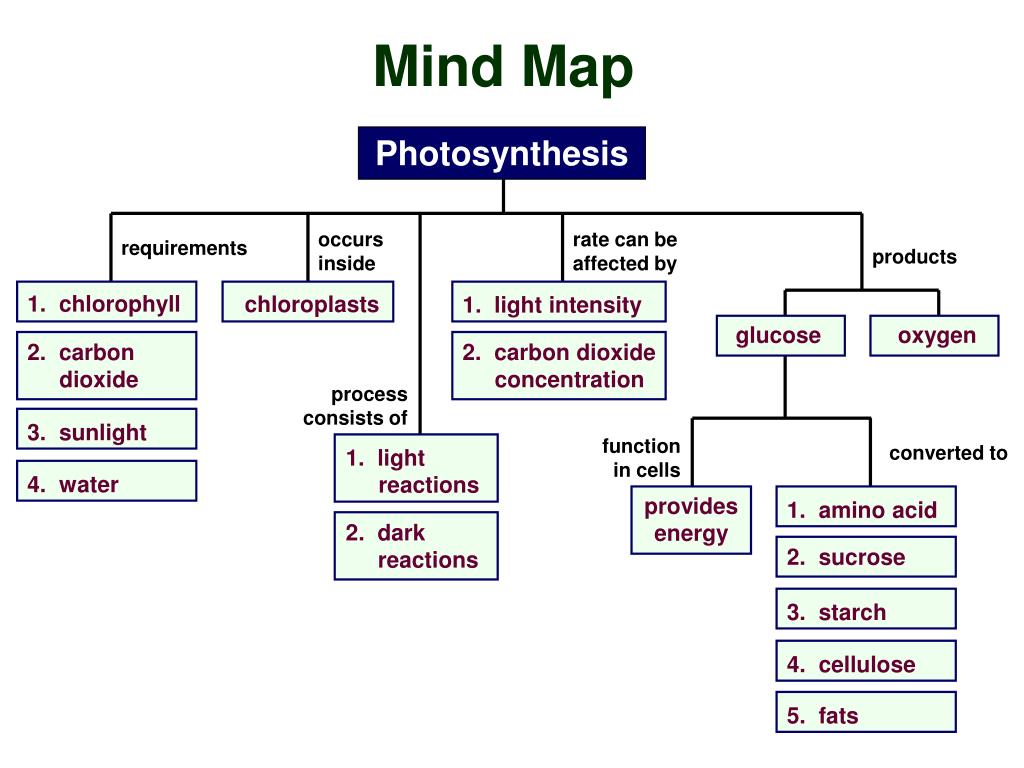